Oberstufe am CFG
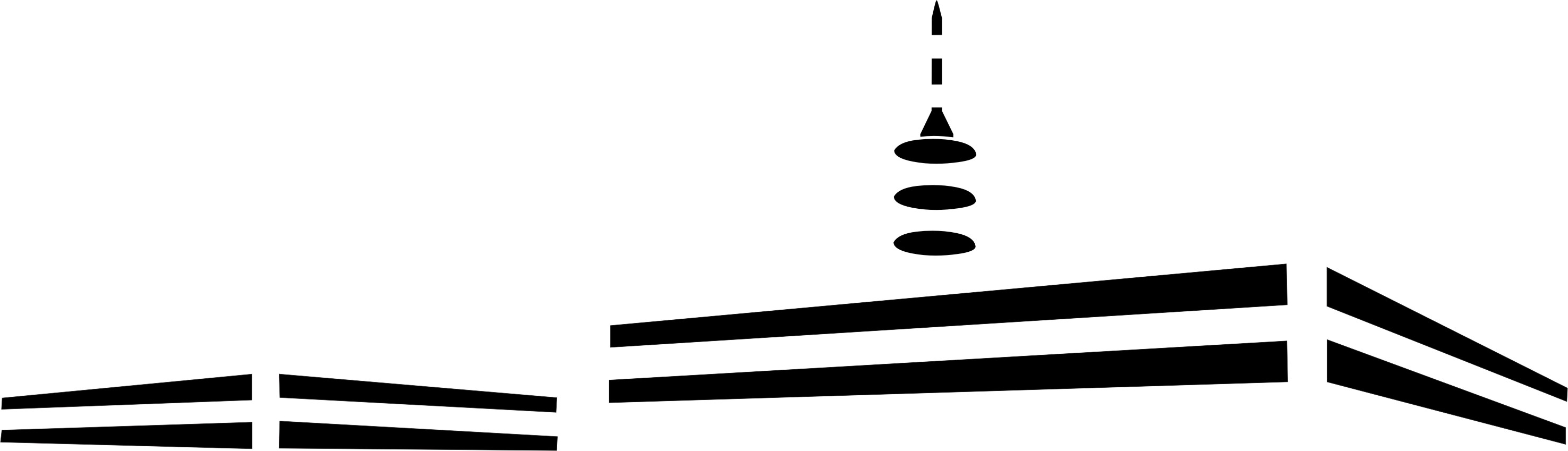 Eltern- und Schüler-informationsabend	
22. März 2018
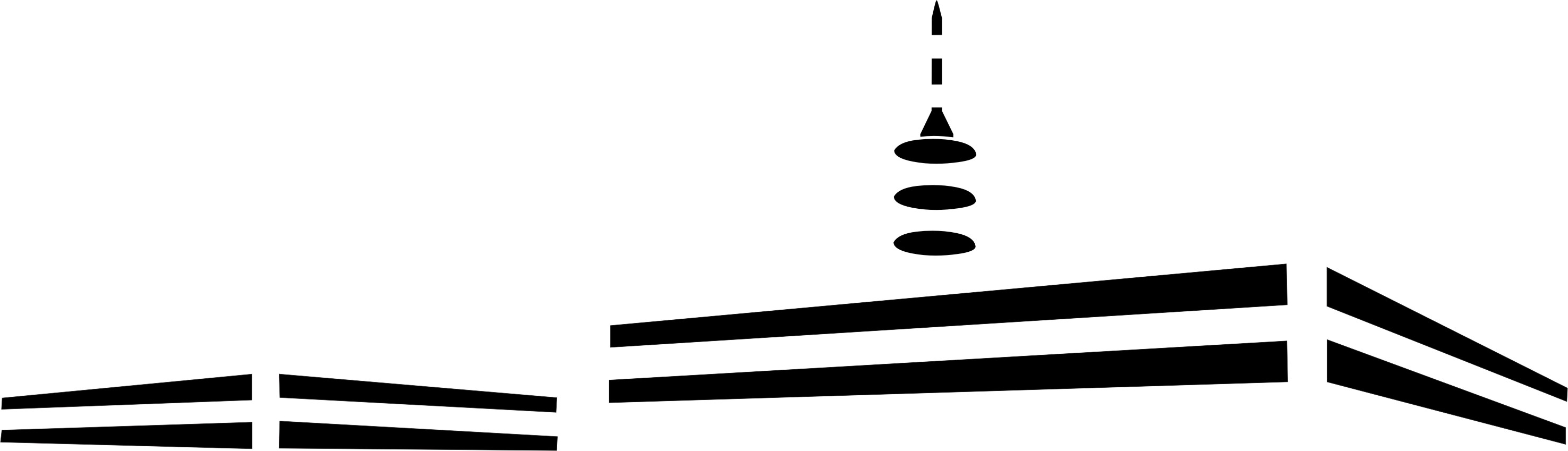 Überblick
Betriebspraktikum 2019
 
Aufbau der Oberstufe

Kurse und Wochenstunden

Fächer und Belegungspflicht

Wahlbeispiel und Schriftlichkeit

Besonderheiten

Wählen mit LuPO (Laufbahn- und Planungstool für die gymnasiale Oberstufe)
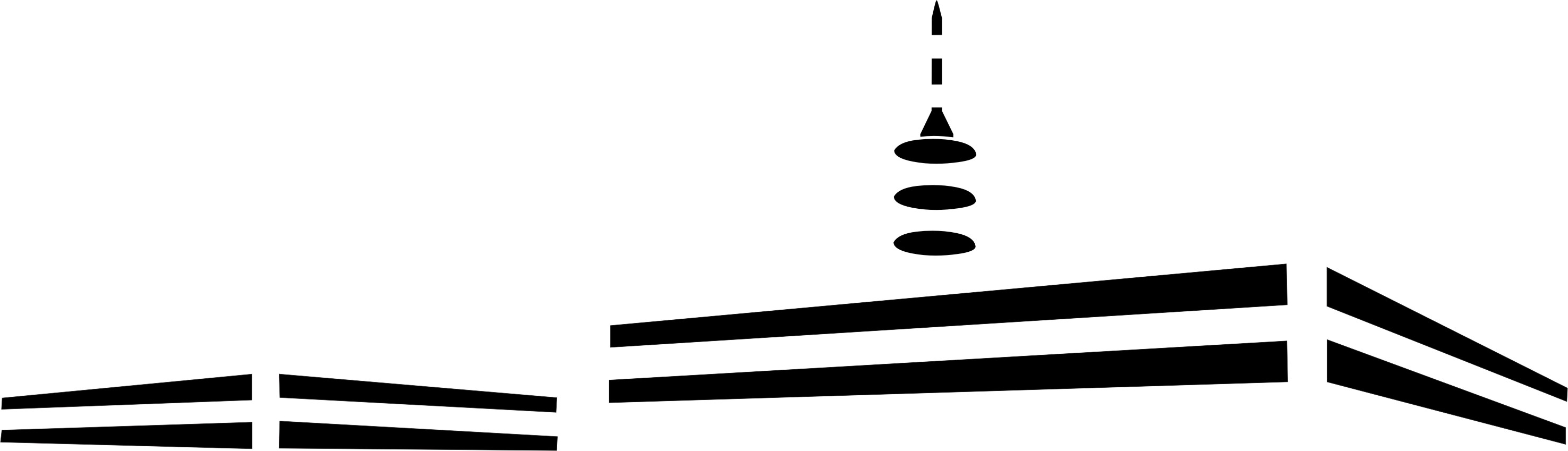 Betriebspraktikum
28. Januar 2019 – 8. Februar 2019
 Praktikumsplatz in Wuppertal
 frühzeitiges Kümmern sehr wichtig
 ggf. Gesundheitszeugnis erforderlich
 Abgabe des Praktikumsbelegs bis spätestens     eine Woche vor den Herbstferien (12.10.18)!
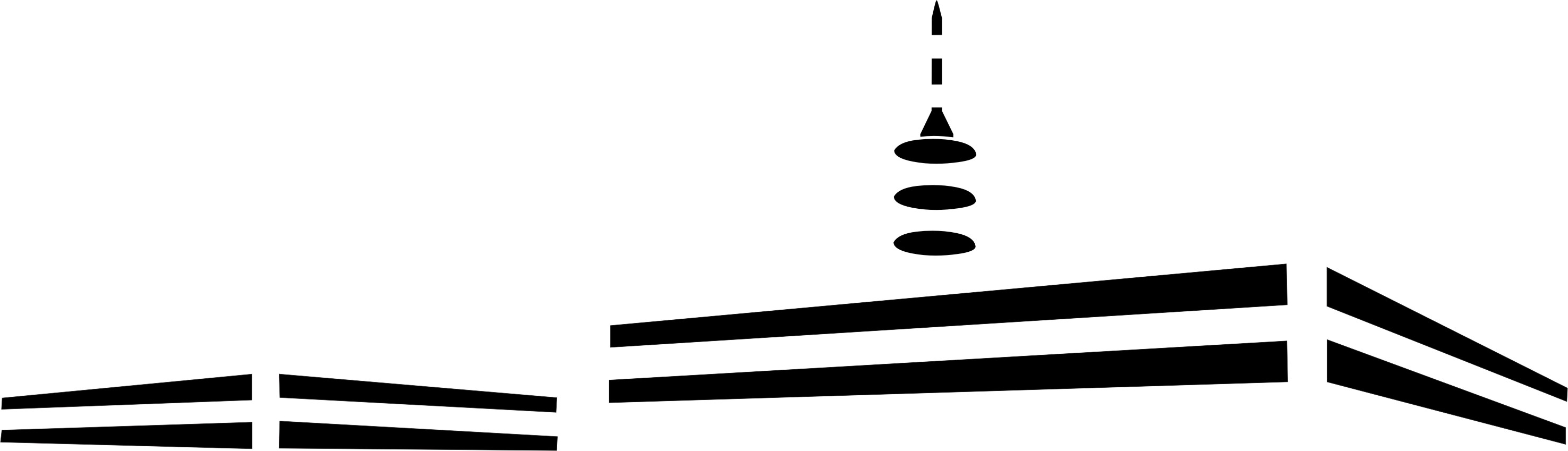 Aufbau der Oberstufe
Unterricht nicht mehr im Klassenverband,     sondern in individuellen Kursen
 Tutor begleitet Schüler mindestens ein Jahr    (Stufenleiter und Tutor ersetzen Klassenlehrer)
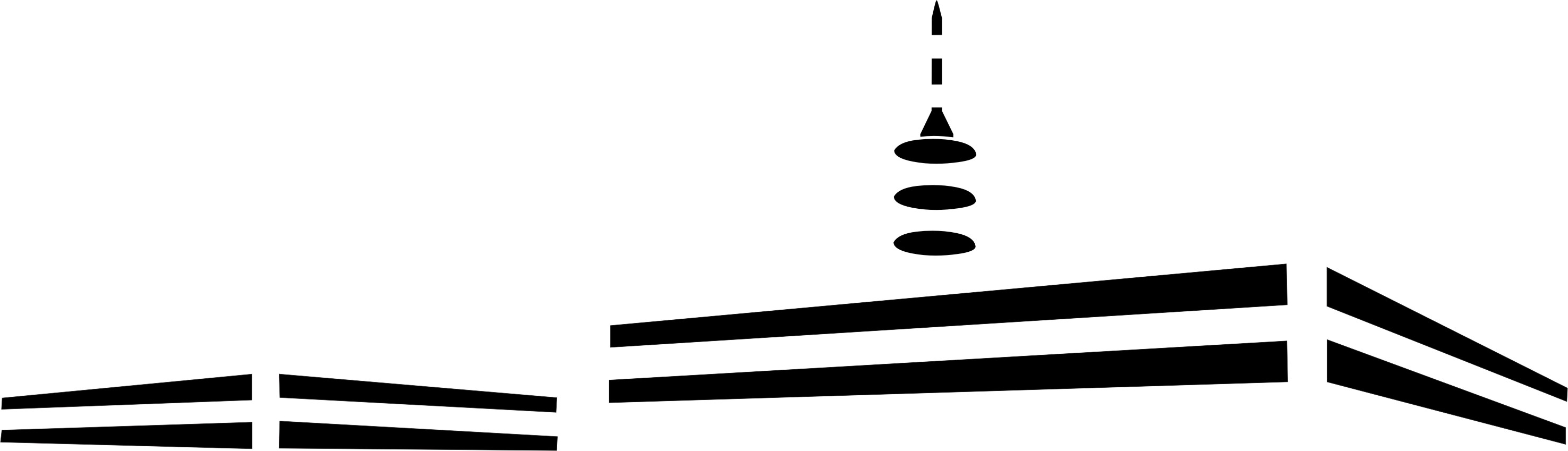 Die gymnasiale Oberstufe
Einführungsphase (EF)
Versetzung  mittlerer Schulabschluss
FHR
schul.
Teil
1. Jahr der Qualifikationsphase (Q1)
Block I
2. Jahr der Qualifikationsphase (Q2)
Abiturzulassung
Abiturprüfung
Block II
Abiturzeugnis (Ergebnisse aus Block I und II)
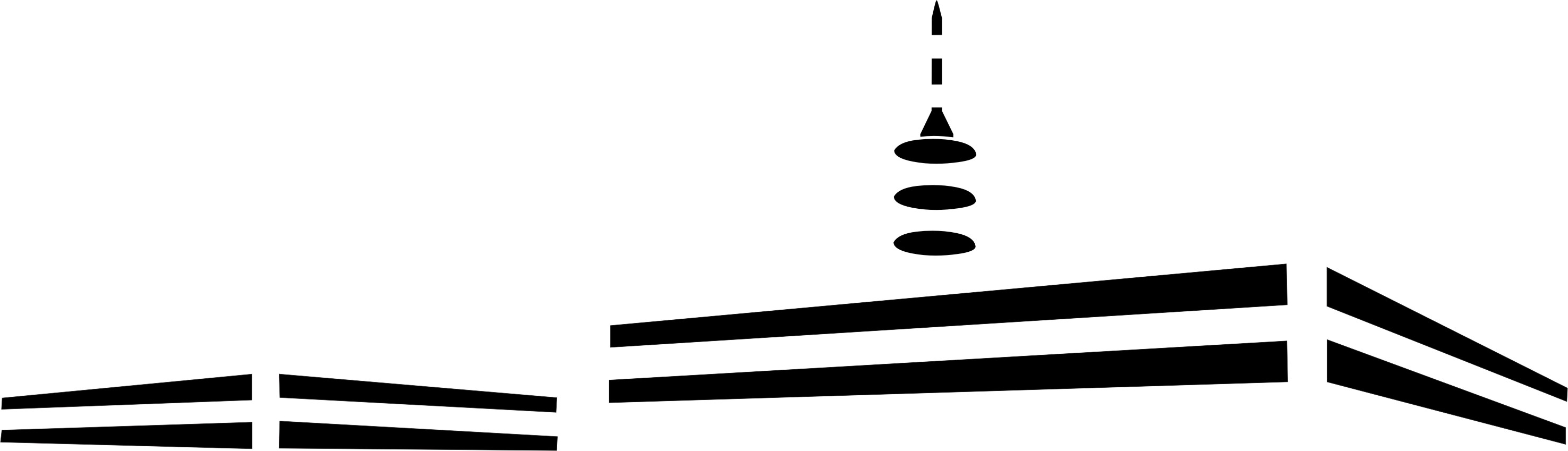 Kurse und Wochenstunden
In der Einführungsphase (EF) sind 10 – 12 dreistündige Grundkurse und ggf. zweistündige Vertiefungskurse zu belegen.
In der Qualifikationsphase (Q1-Q2) sind 2 Leistungskurse (fünfstündig) und 8 Grundkurse (dreistündig) zu belegen
In der EF und in der Q-Phase müssen durchschnittlich 34 Wochenstunden belegt werden
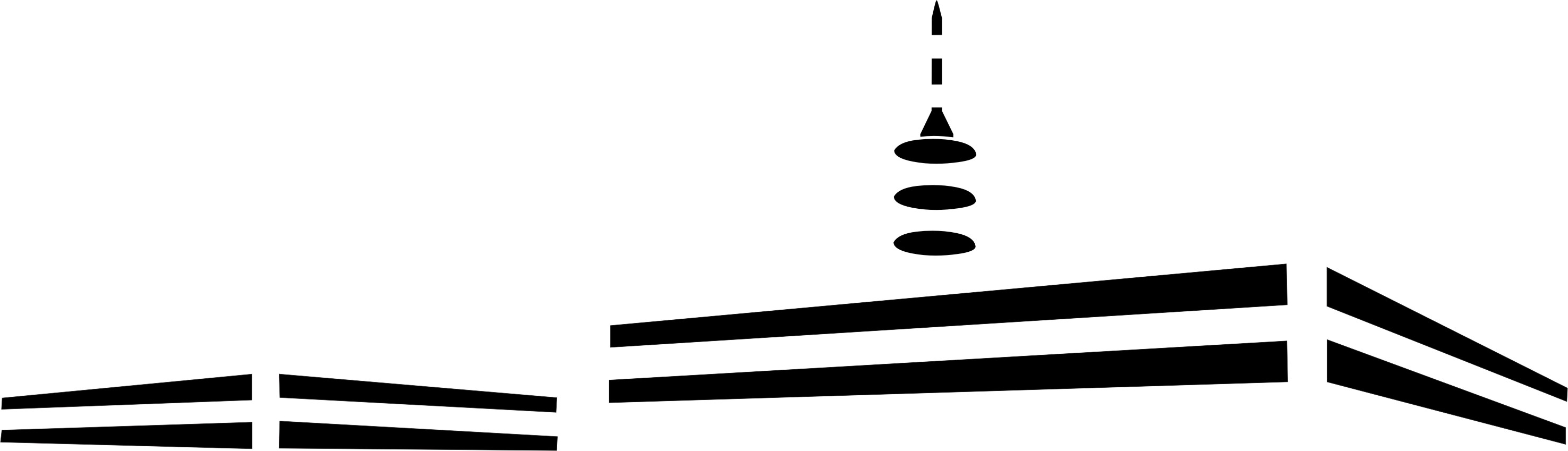 Aufgabenfelder
Belegungspflicht in der EF
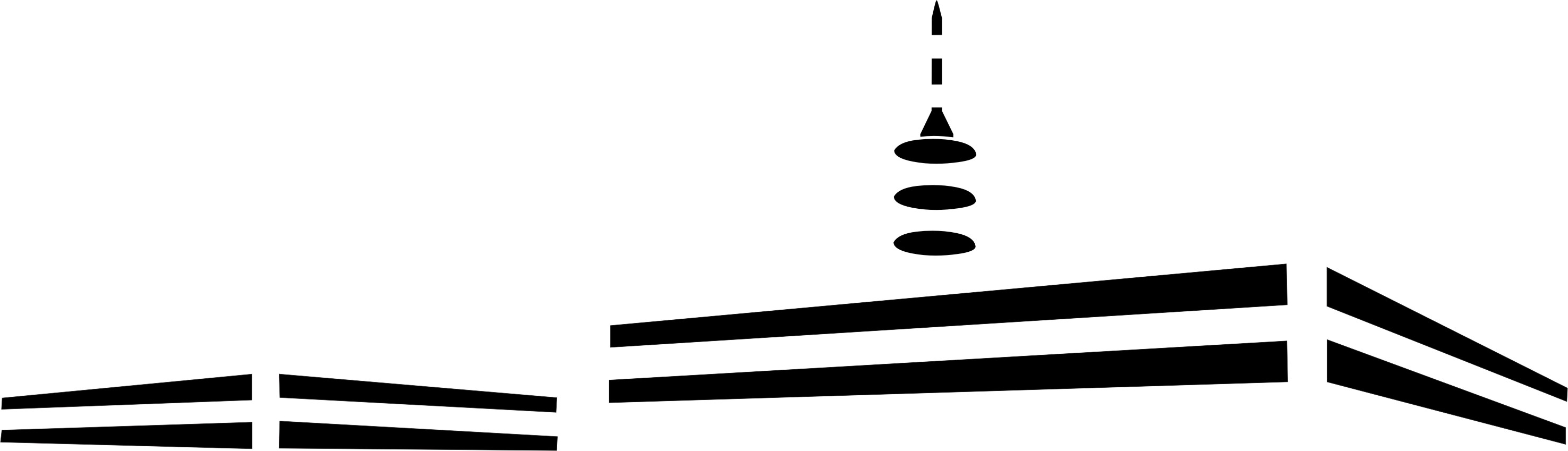 10 Grundkurse
2 Wahlkurse  oder
-   2 Vertiefungsfächer oder
-   1 Wahlkurs plus Vertiefungsfach
und
nur neu einsetzende Fremdsprachen (Spanisch und Französisch) sind vierstündig (EF – Q2)
Schülerinnen und Schüler mit nur einer Fremdsprache müssen  eine neu einsetzende Fremdsprache wählen
Ein Fachwechsel ist in der Regel nicht mehr möglich
Ein zu Beginn der EF nicht belegtes Fach kann zu keinem Zeitpunkt mehr angewählt werden!
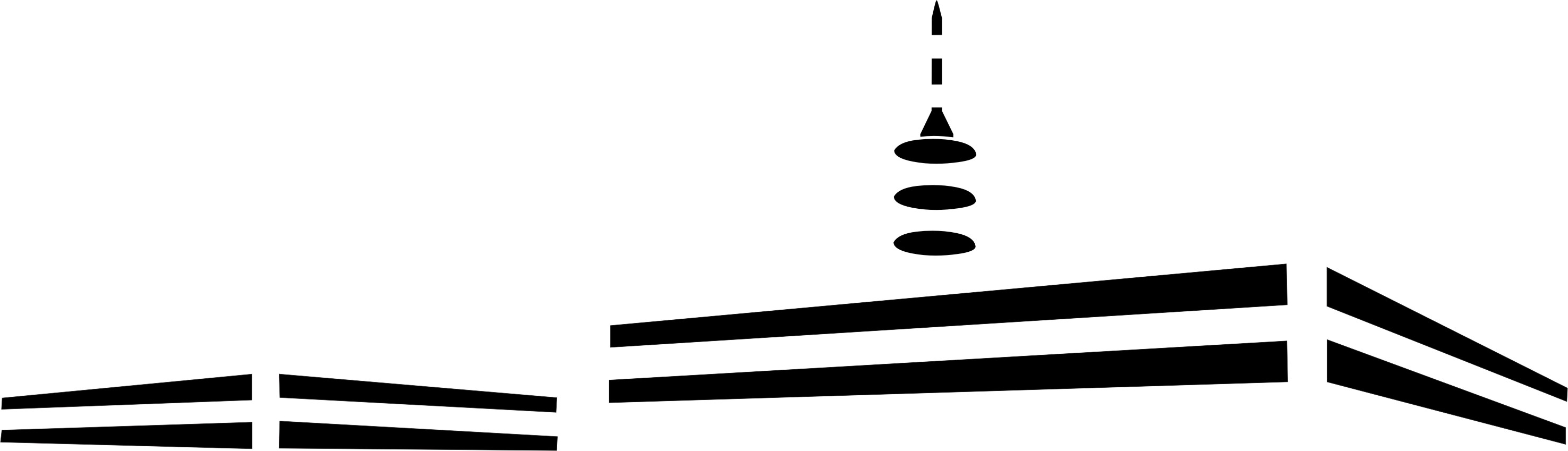 Wahlbeispiel
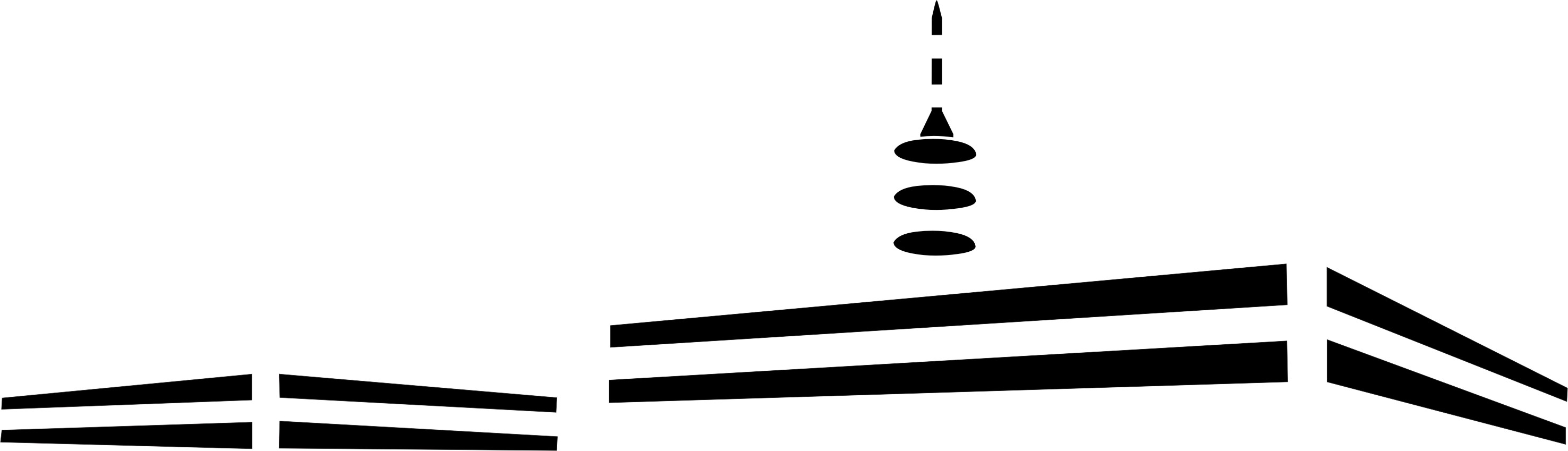 Klausuren in der EF
Zentrale Klausuren in der Einführungsphase in
 Deutsch und Mathematik
 2. Klausur im 2. Halbjahr
Besonderheiten
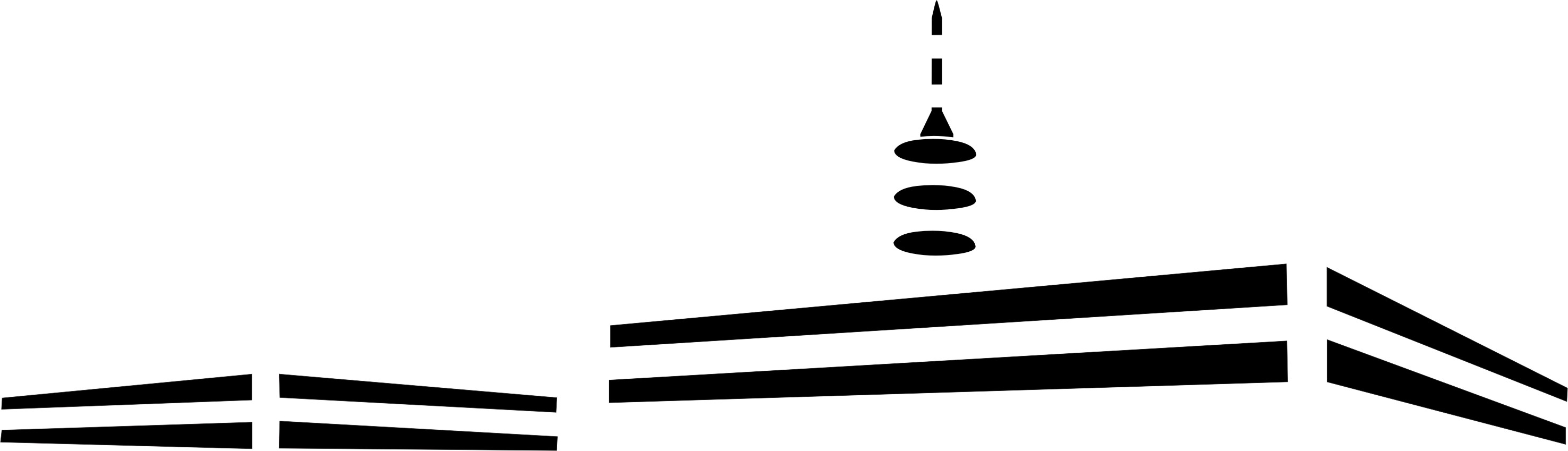 Abschlussnote: mind. ausreichend
Kleines Latinum
Abschlussnote: mind. ausreichend (5 Punkte)
Kleines Latinum
Besonderheiten
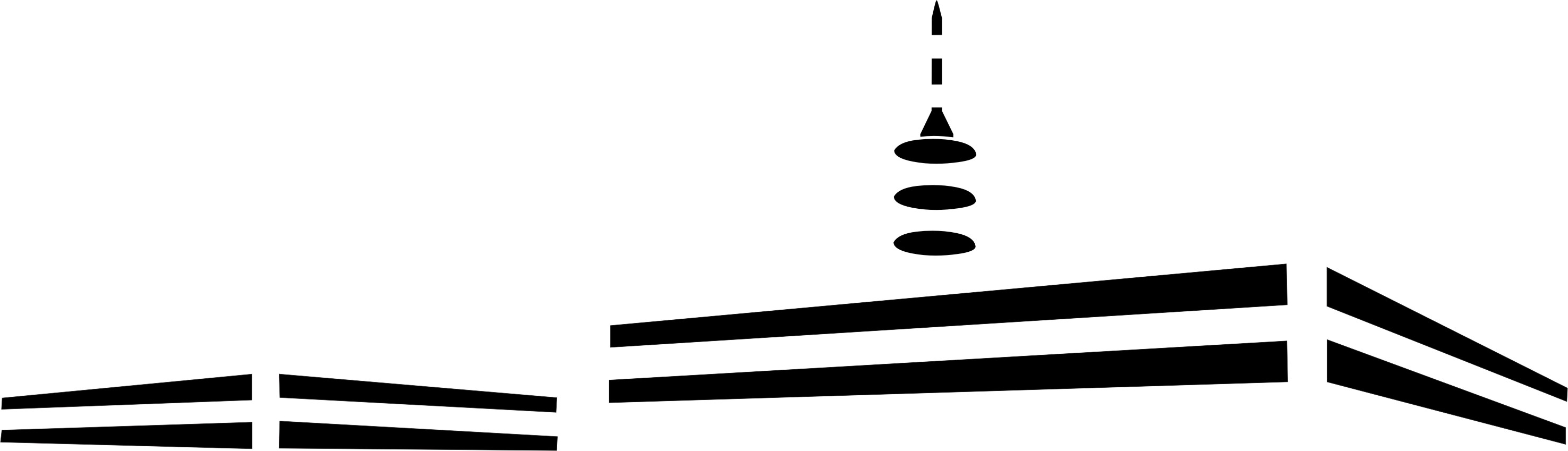 Werden im gesellschaftswissenschaftlichen Aufgabenfeld Geschichte und Sozialwissenschaften nicht gewählt, so müssen diese Fächer als Zusatzkurse im zweiten Jahr der Qualifikationsphase belegt werden.
Besonderheiten
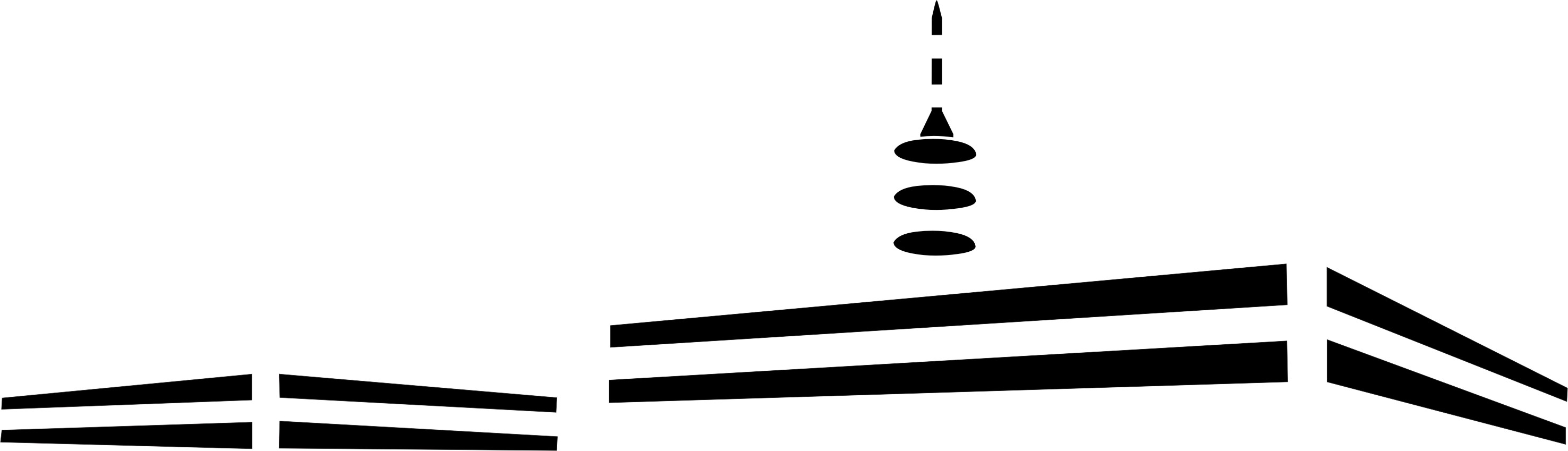 Genauere Informationen durch 
Frau Dicke , Raum 119
Besonderheiten
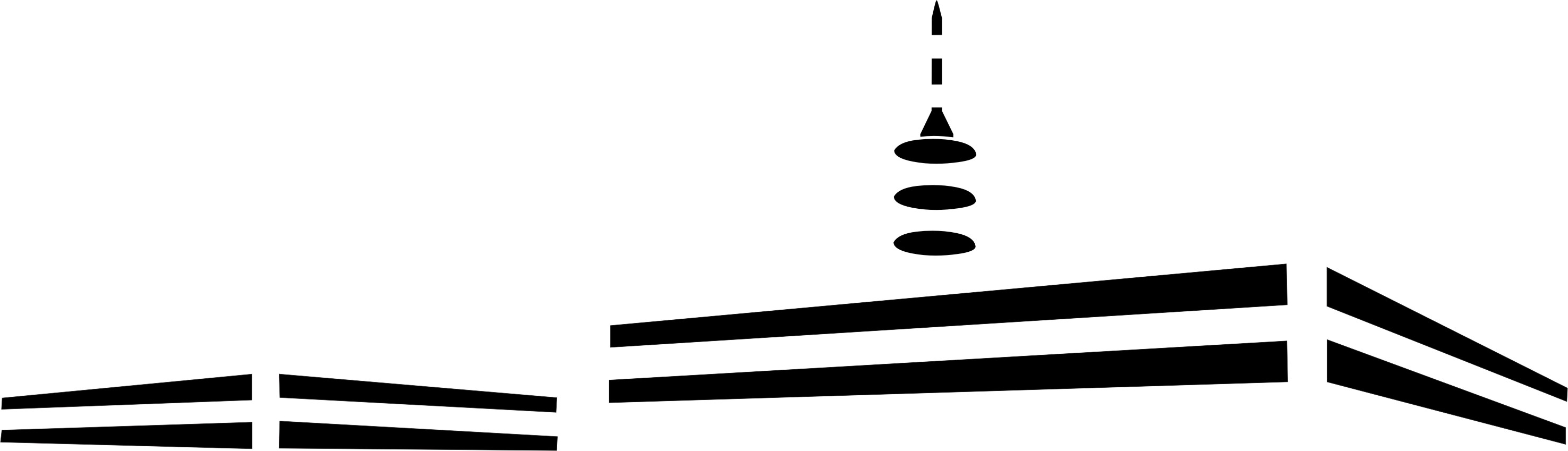 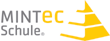 MINT-Interessierte senden bitte eine Email mit dem Betreff MINT an

bukow@cfg.wtal.de
Würdigung besonderer Leistungen im MINT-Bereich
I. Fachliche Kompetenz 

z.B. Leistungskurse, Projektkurse oder mehrere Grundkurse in MINT-Fächern
II. Fachwissenschaftliches Arbeiten 

z.B. Facharbeit, Projektarbeit, besondere Lernleistung, Jugend forscht-Wettbewerb
III. Zusätzliche MINT-Aktivitäten

z.B. MINT-Camps, Junior Uni, öffentliche Vorträge halten, MINT-Wahlfpflichtfach SI, u.v.m.
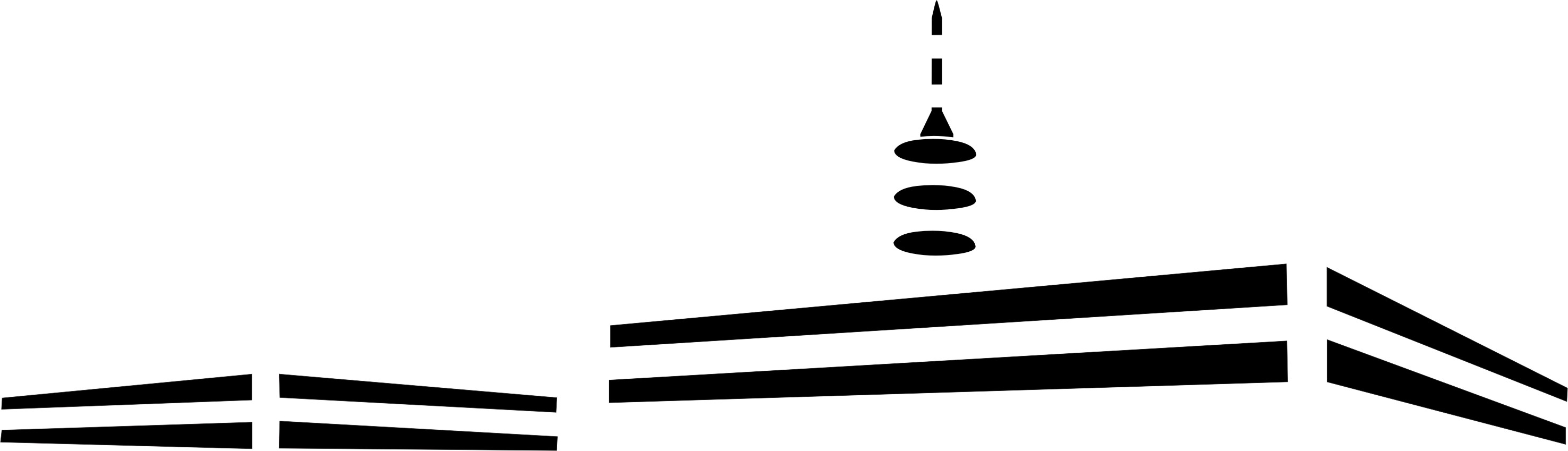 Wahlen
Erste Wahlen mit  LuPO (Laufbahn und Planungstool für die Oberstufe) gemeinsam im Computerraum nach den Ferien;Externe werden per Mail informiert
Individuelle Beratungsgespräche im Anschluss, erst dann erfolgt die verbindliche Wahl.
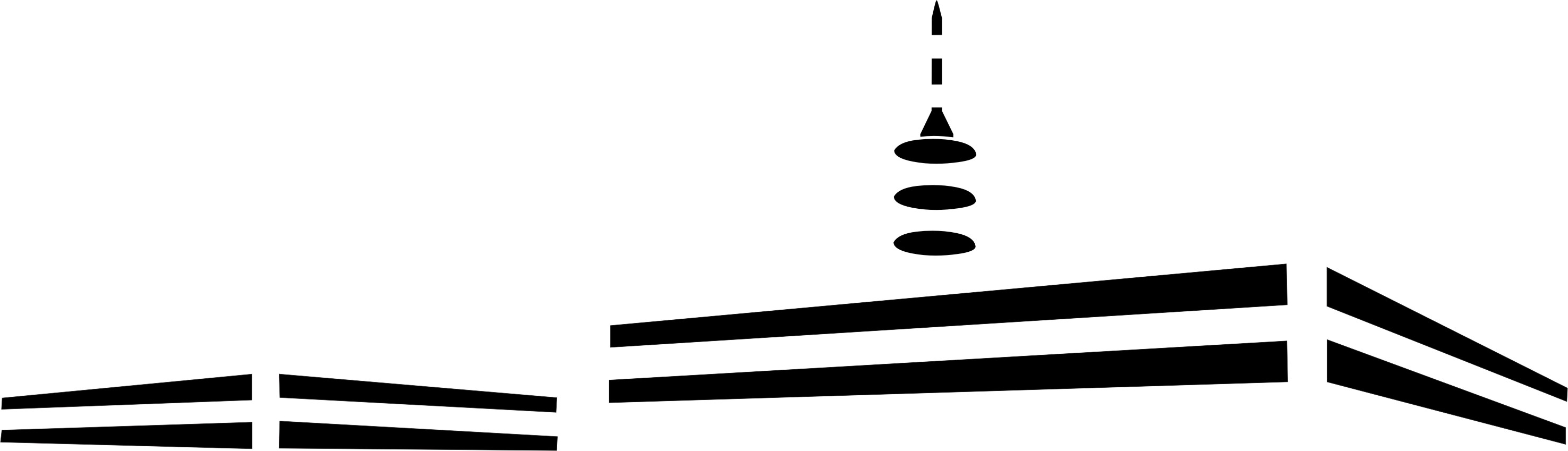 Informationen im Netz
www.cfg.wtal.de  DOWNLOAD (Menüleiste oben)

Informationen vom Ministerium
Informationen der Schule zur Einführungsphase
Download von LuPO (inkl. Beispieldatei & Anleitung)
Informationen und Formulare zum Betriebspraktikum
Informationen zum MINT-EC-Zertifikat
Informationen zu CertiLingua
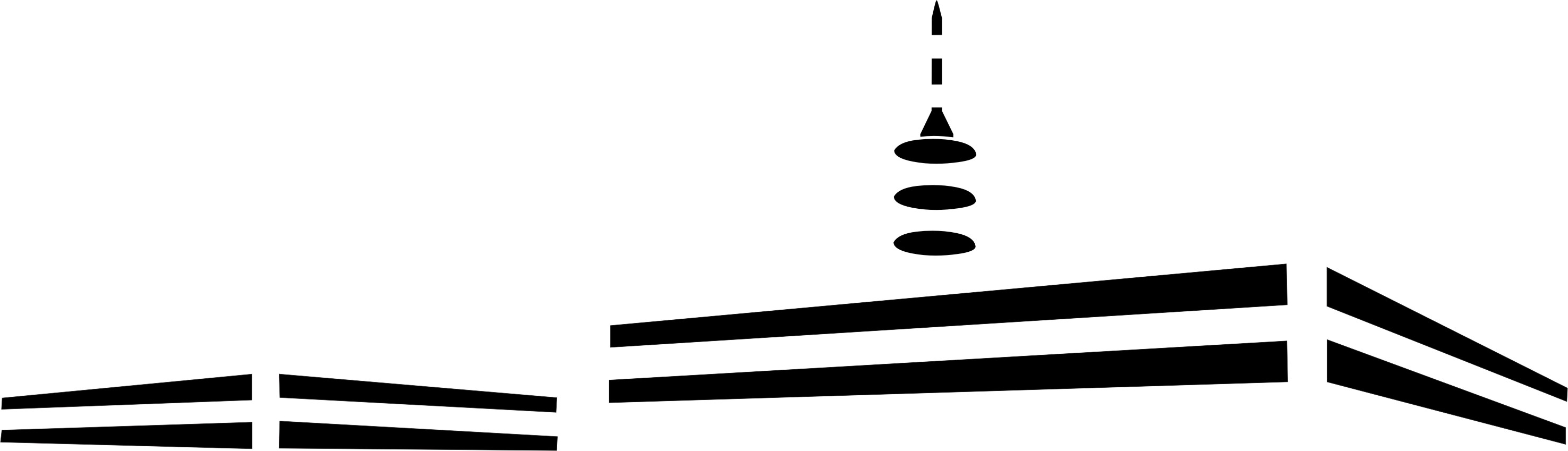 Ende
Zeit für Ihre Fragen!

Stufenleitung:
Stefanie Grote
Sylvain Bukow
Falko Müller

cfg-abi2021@gmx.de

Raum 124